UNIVERSAL PRE-KINDERGARTEN (UPK)
LOWELL JOINT SCHOOL DISTRICT
BOARD UPDATE, JUNE 2022
Purpose of UPK
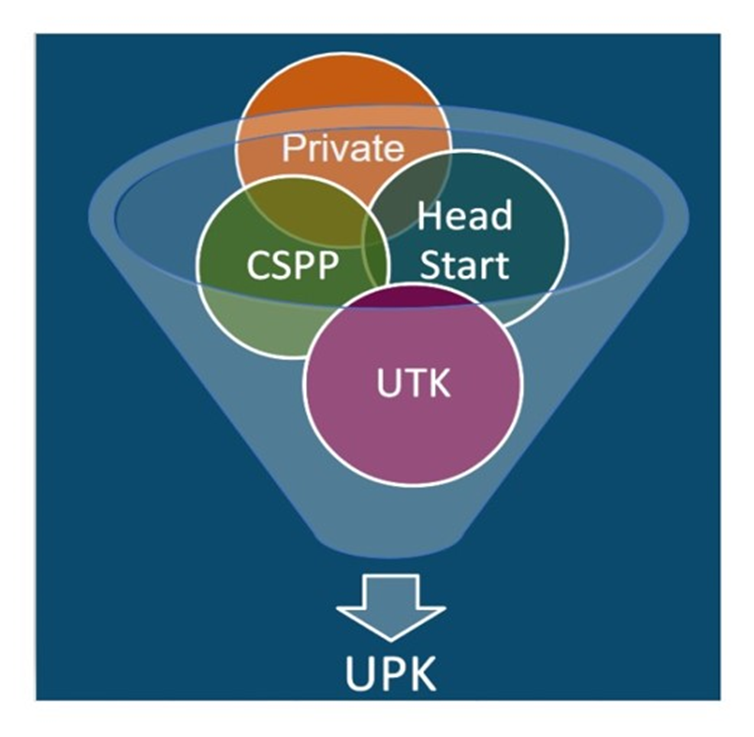 To ensure every four-year old child – regardless of background, race, zip code, immigration status, or income level – has access to a quality learning experience the year before kindergarten.
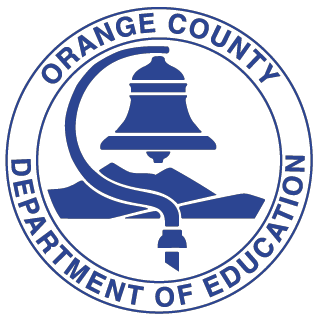 Orange County Department of Education
Educational Services Division
Early Learning Services
UPK in California
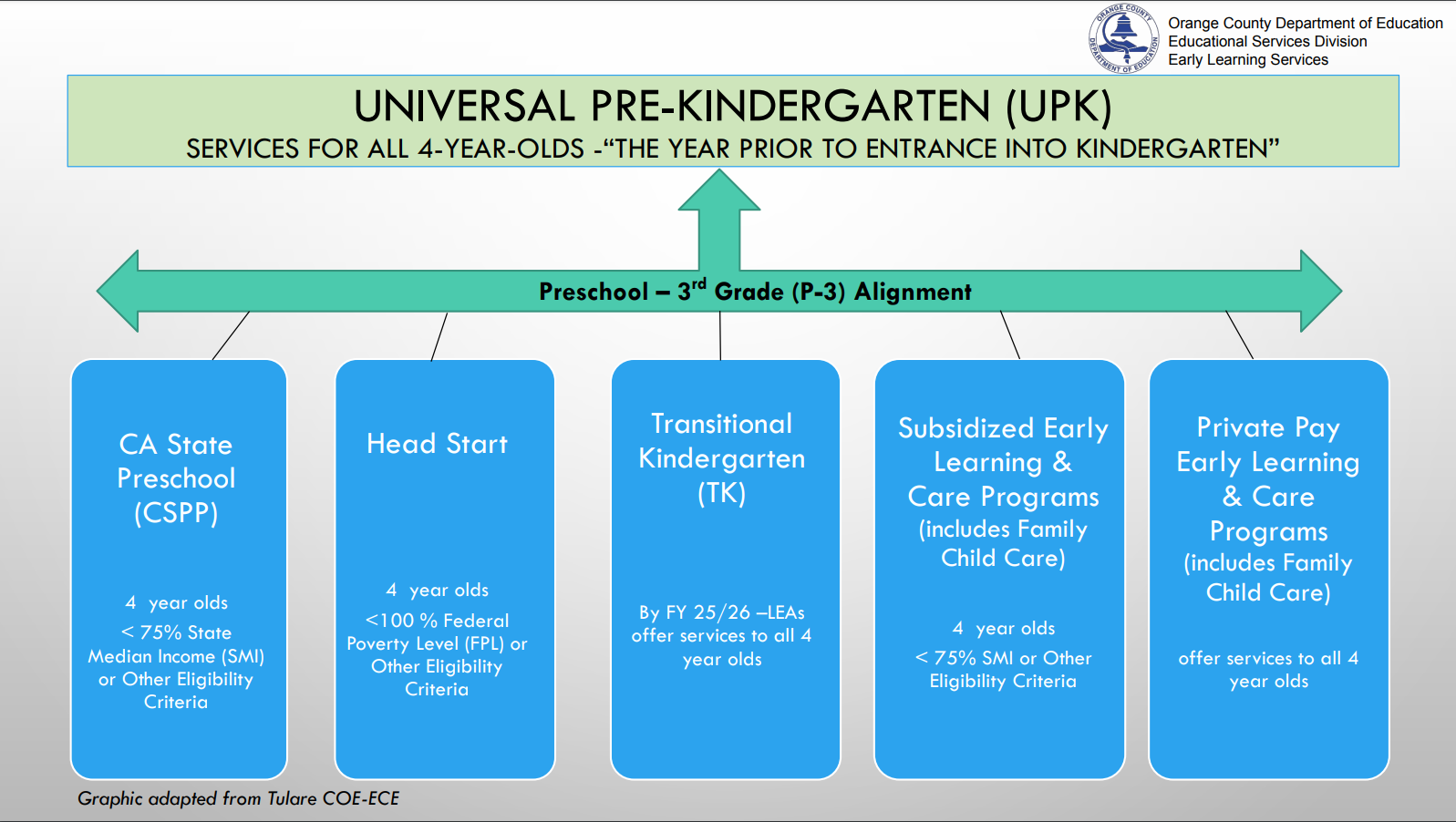 UPK Planning Process
Vision and Coherence
Community Engagement and Partnerships
Workforce, Recruitment, and Professional Development
Facilities, Services, and Operations
Curriculum, Instruction, and Assessment
UPK in Lowell Joint
Part Day Preschool
Full Day Preschool
Transitional Kindergarten
Offered at Olita
Drop Off
7:45am-8:00am

School Day
8:00am-2:30pm
Offered at Jordan
AM Session
8:00am-11:00am

PM Session
12:15pm-3:15pm
Offered at all 5 Elementary Schools

4-years-old by:
2022-2023: February 2
2023-2024: April 2
2024-2025: June 2
2025-2025: September 1
Learning Link
California State Preschool Program (CSPP) Funding available at both preschools for qualified families.
UPK Components
Standards
Staffing
01
02
California Preschool Learning Foundations
Credentialed Teachers: Preschool - Child Development Permit; TK - Multiple Subject Credential
Assessment
Resources
03
04
Desired Results Developmental Profile (DRDP)
Dedicated classroom space, Developmentally Appropriate Practices
Next Steps
Provide PD for Early Learning Instructional Assistants
Connect with community providers
1
3
2
4
Develop LJSD P-3 Alignment Plan
PK/TK Training on Developmentally Appropriate Practices and Assessments
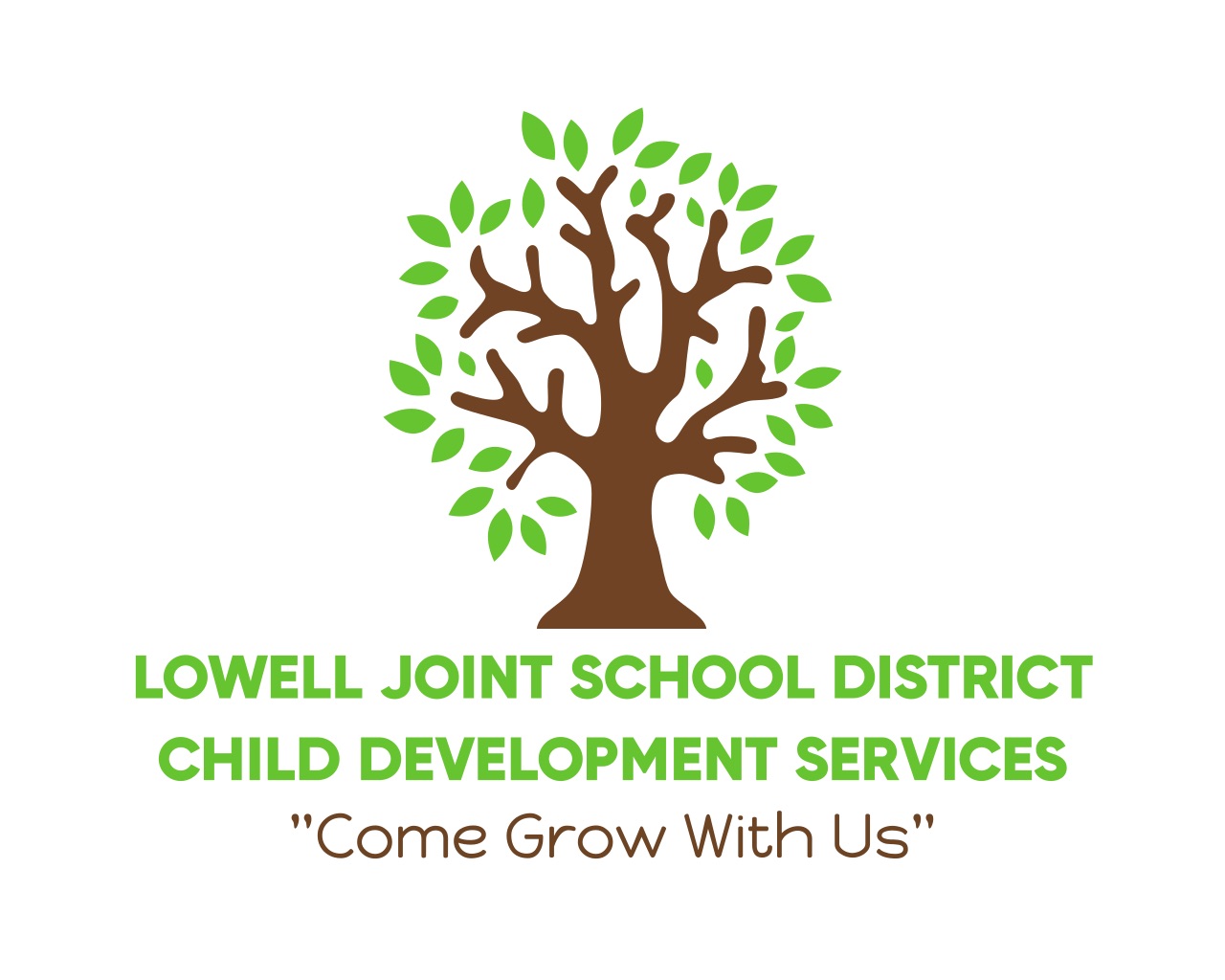 ANY QUESTIONS?